Bi-County Parkway
Evaluation of Impacts on Fairfax County Roads

Dan Stevens and Leonard Wolfenstein
Board Transportation Committee
October 13, 2015
Department of Transportation
Overview
Board Request
Background
Purpose and Need
Evolution of Tri-County to Bi-County Parkway
Bi-County Parkway Alignment
Bi-County Parkway 2040 Forecasts
Impacts on Fairfax County Roads
Department of Transportation 
2
Supervisor’s Frey Board Matter
Requested staff to evaluate Bi-County Parkway and impacts, both of building or not building the Bi-County Parkway on Fairfax County

Present Results at a Board Transportation Committee
Department of Transportation 
3
Background
Tri-County Parkway EIS conducted 2002-2005

Alternative West Two (in Prince William and Loudoun Counties only) selected as preferred alternative and approved by CTB in 2005, despite objections from the Fairfax County Board of Supervisors

Tri-County Parkway remains on Fairfax County’s Transportation Plan
Department of Transportation 
4
Need for the Project
Current lack of north-south linkages that connect Manassas, I-66, Dulles Airport, Dulles Toll Road and Dulles Greenway

East of US 15, the only north-south principal urban arterials are Routes 28, the Fairfax County Parkway, Route 123 and the Beltway

Congestion on these facilities is expected to increase in the future

Allows closure of Route 234 and Route 29 through Manassas National Battlefield Park, along with construction of Manassas National Battlefield Bypass






Source: Tri-County Parkway Location Study (2005)
Department of Transportation 
5
Tri-County Parkway EIS
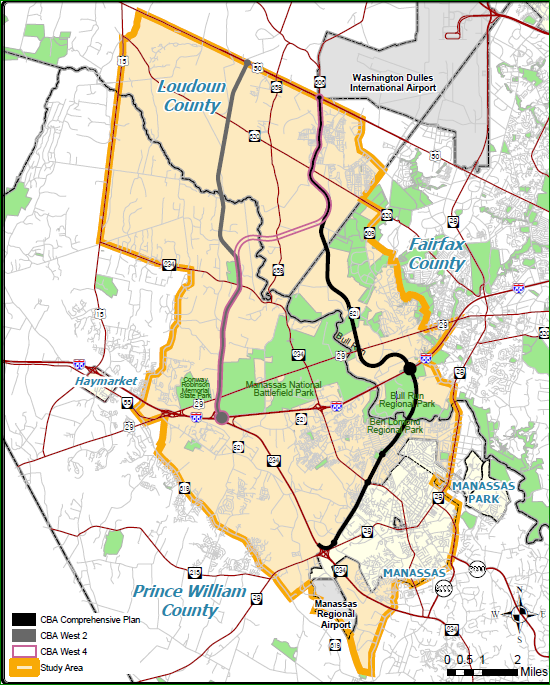 Study Area located in Prince William, Loudoun and Fairfax Counties

Extended from VA 28 & VA 234 to US 50

Candidate Build Alternatives
Comprehensive Plan
West Two (Highlighted)
West Four
Department of Transportation 
6
Evolution of Tri-County to Bi-County Parkway
North-South connection considered for years by Prince William, Fairfax, and Loudoun Counties
Different names have been used for such a road:
Route 28 Bypass
Loudoun County Parkway
Tri-County Parkway
Tri-County Connector 
Alternative West Two (Only in Prince William and Loudoun Counties) approved by the CTB in 2005.  Now called Bi-County Parkway
Prince William County is currently evaluating whether or not to remove Bi-County Parkway from Comprehensive Plan
Department of Transportation 
7
Bi-County Parkway alignment
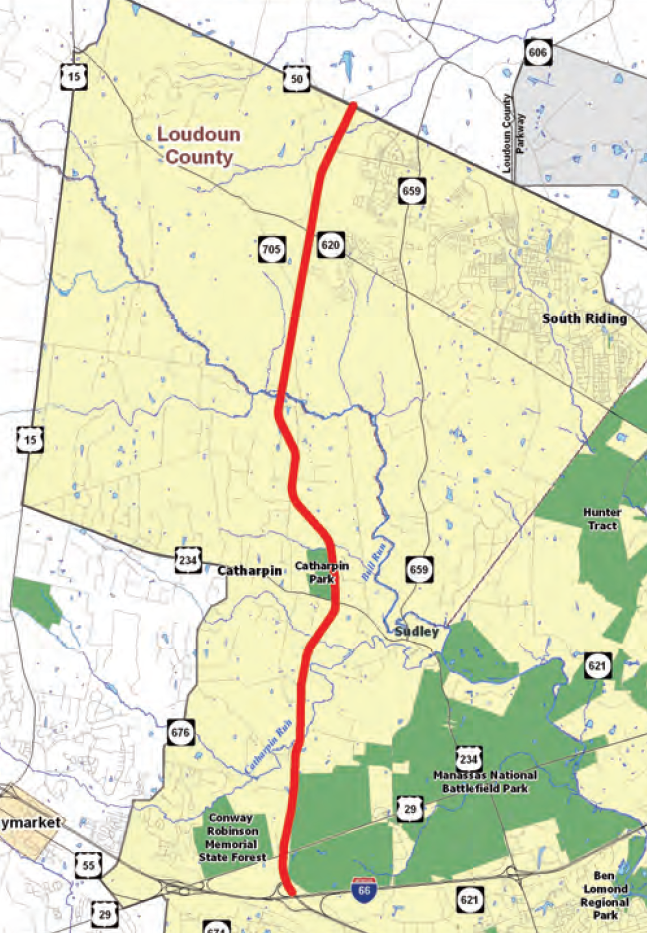 Located within Loudoun and Prince William Counties

Connects I-66 to US 50

Connects to Route 234 in the south

Connects to North Star Boulevard, and to possible Dulles Air Cargo, Passenger and Metro Access Highway (DACPMAH) in the north
Department of Transportation 
8
VDOT Bi-County Parkway 2013 FEIS
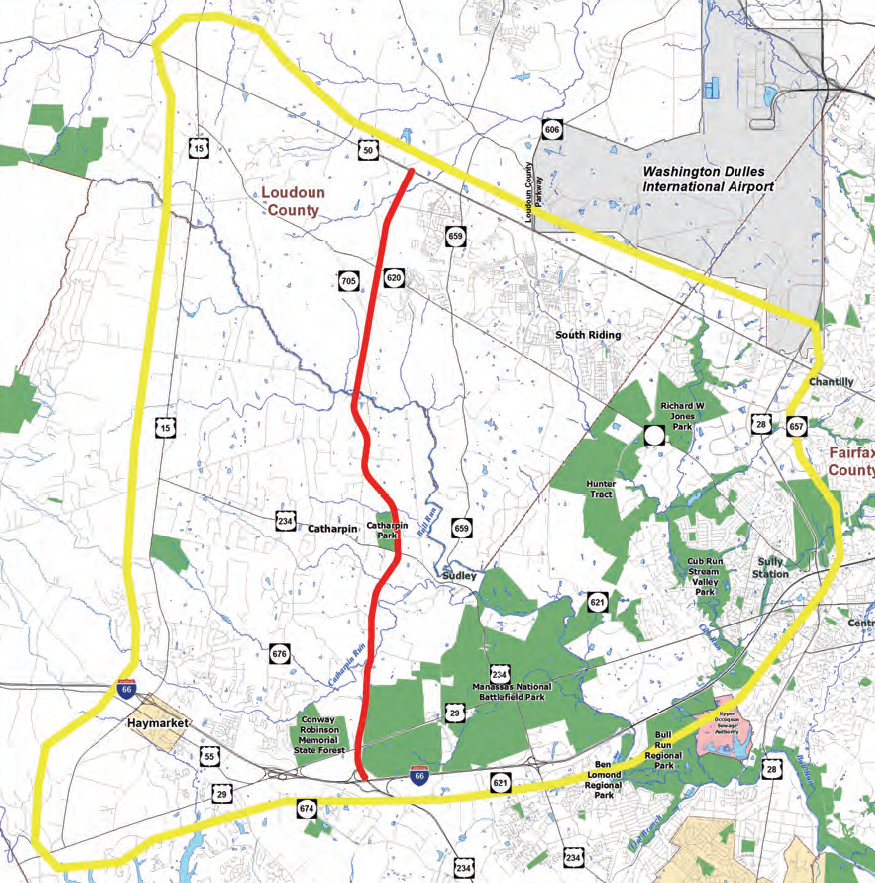 Updates findings of 2005 DEIS

2013 FEIS study area bounded by US 15, US 50, Route 28,  and I-66

Developed forecasts for the year 2040

County supplemental analysis went as far east as the Capital Beltway
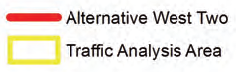 Department of Transportation 
9
VDOT Bi-County Parkway 2013 FEIS Forecasts
Route 28 daily forecasted volumes drop by less than 5,000 vehicles from 180,000 (3%)

Pleasant Valley Road daily forecasted volumes drop by less than 1,000 vehicles from 15,000 (7%)

Most of the diversions happen on Gum Springs Road (in Loudoun and Prince William Counties) with 13,000 out of 25,000 vehicles being diverted daily (52%)

Projected daily volumes for Bi-County Parkway are from 45,000 to 60,000
Department of Transportation 
10
Impact of Bi-County Parkway on Traffic Volumes (Daily Traffic 2030 Conditions)
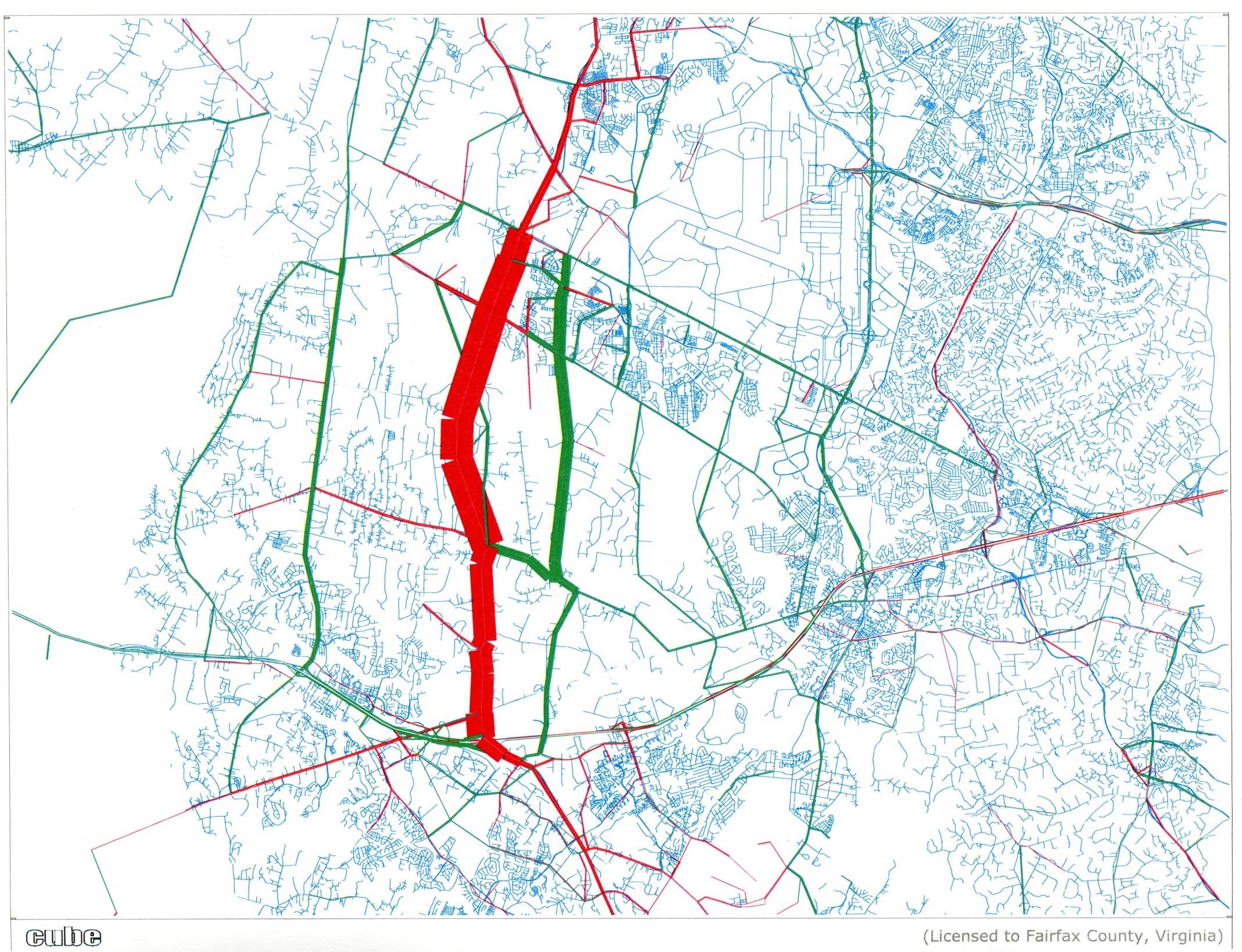 Red = Increase in traffic
Green = Reduction in traffic

Capital Beltway traffic is reduced by around 5,000 to 10,000 vehicles from around 220,000 vehicles (2% to 5%)
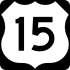 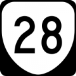 53,000
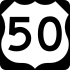 Bi-County Pkwy
Gum Spring Rd
Pleasant Valley Rd
3,000
18,000
6,000
2,000
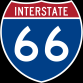 36,000
Sudley Rd
7,000
Traffic volume impacts from Fairfax County DOT travel demand model
Department of Transportation 
11
Conclusions
Bi-County Parkway does attract traffic away from other parallel roads, primarily Gum Springs Road and Route 15
Bi-County Parkway has a minor benefit for parallel roads in Fairfax County (Route 28, Pleasant Valley Road and the Capital Beltway)
Total projected traffic volume on the Bi-County Parkway is greater than the reductions on other parallel roadways; constructing the Bi-County Parkway appears to result in additional trips
Department of Transportation 
12
Questions
Department of Transportation 
13